Утилита для копирования баз  pgcopydb
Борщев Алексей   a.borschev@postgrespro.ru
Жуков Евгений     ezhukov@mmtr.ru
pgcopydb — что это такое?
Утилита для автоматизации копирования БД Postgres с одного экземпляра Роstgres  на другой. 
Cредство переезда БД на новый сервер, или новую ОС, или новую мажорную версию.
Средство для изготовления тестовых копий БД.
Утилита еще не выпущена: текущая версия 0.11 (15 Марта 2023), разработка идёт: примерно каждые 3-4 месяца новый минорный релиз.
Автор: Dimitri Fontaine.
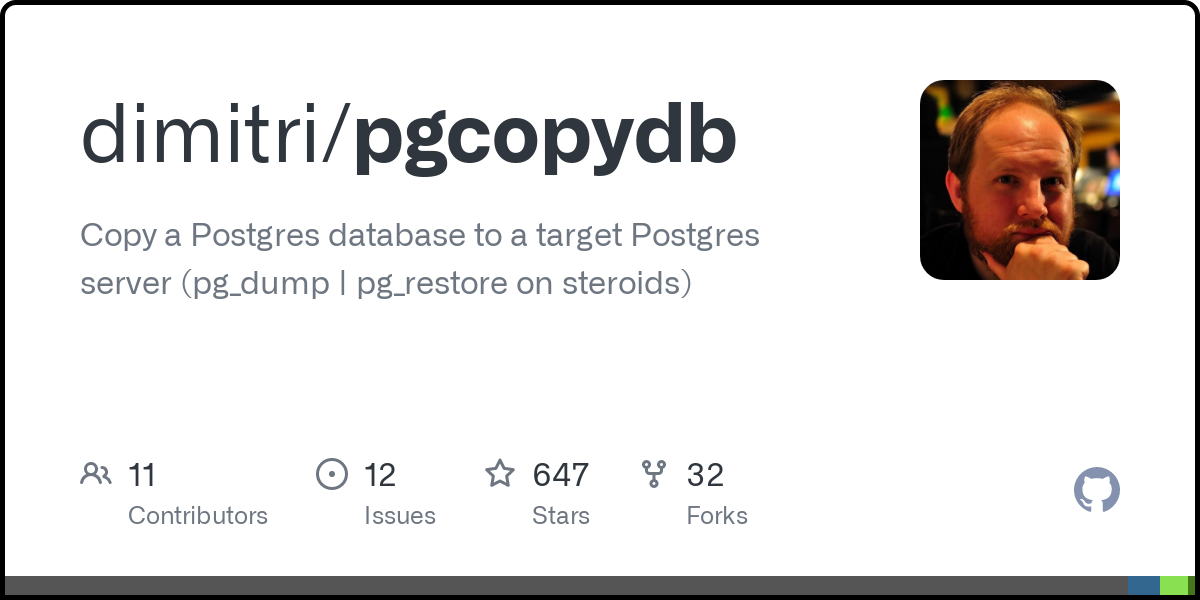 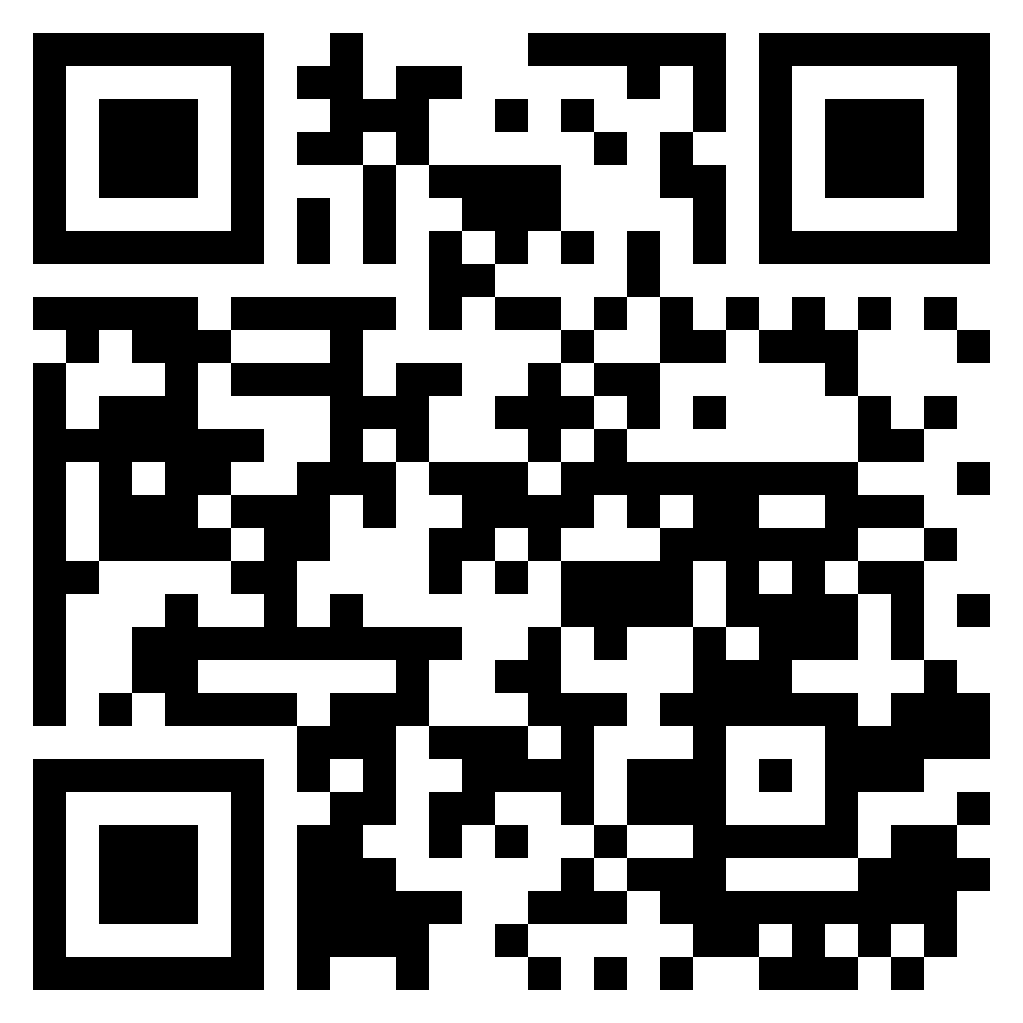 2
Что не хватает в pg_dump + pg_restore
Стандартные утилиты работают в один поток:
pg_dumpall | psql – для всех баз
pg_dump <имя_базы> | pg_restore – для одной базы
Необходимо дождаться окончания pg_dump перед запуском pg_restore
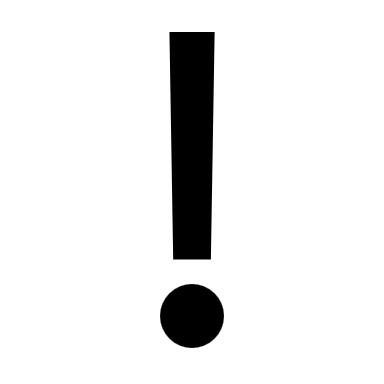 Необходимо место на дисках для дампа и время на запись/чтение (дамп лучше поджать)
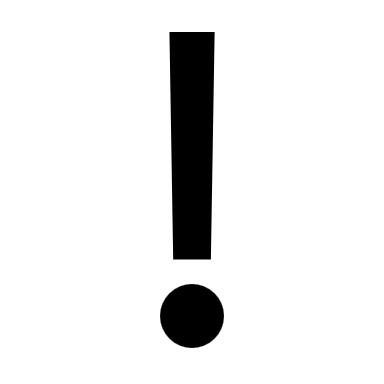 Либо работают в параллель, но через дамп файлы:
pg_dump --format=directory --jobs=N --compress=2 --file=<имя_директории>  <имя_базы>  
pg_restore --jobs=N --dbname=<имя_базы>  <имя_директории>
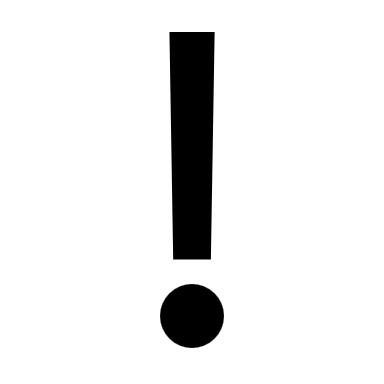 Не забыть собрать статистику на новой БД
3
4
Тестирование pgcopydb
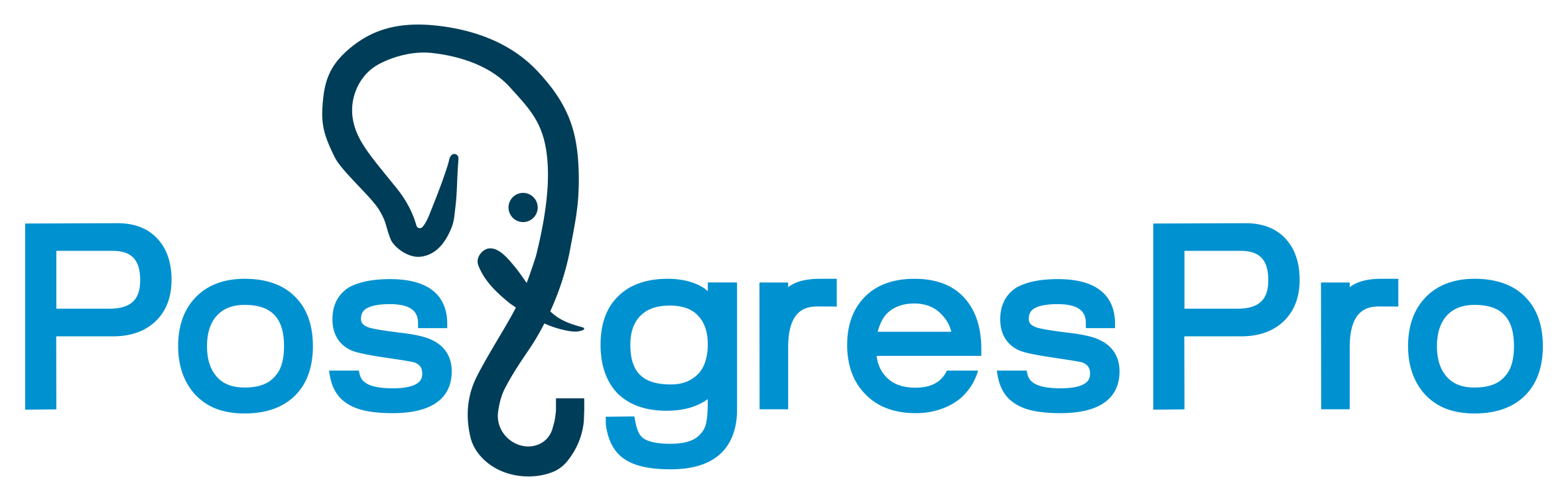 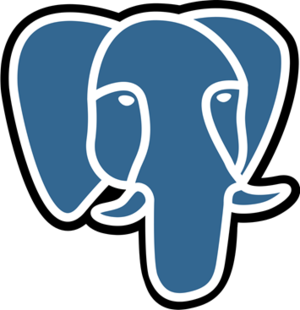 PostgresPro 15.2 Enterprise
PostgreSQL 9.6
Debian Bookworm
Debian Bookworm
4 CPU 4 GB Ram
4 CPU 4 GB Ram
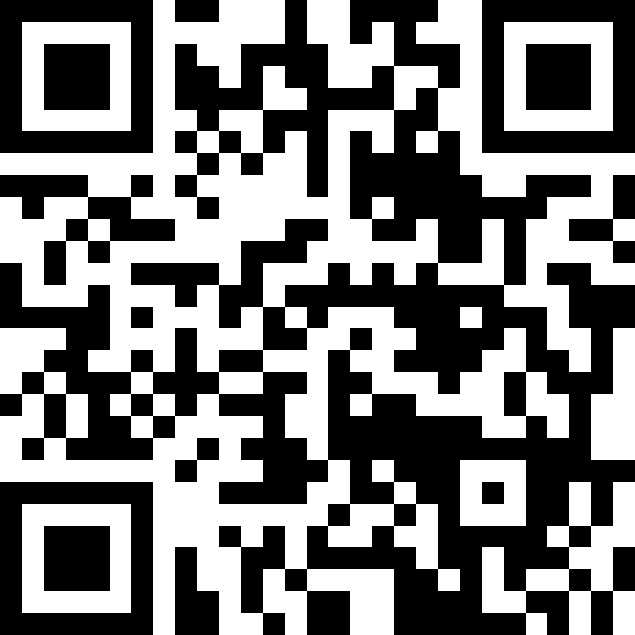 Данные: Демо-база полётов https://postgrespro.ru/education/demodb (11 ГБ)
5
Тестирование pgcopydb
Добавляем в список репозиториев репозиторий Postgres
sudo apt-add-repository "deb http://apt.postgresql.org/pub/repos/apt/ bookworm main"
Устанавливаем pgcopydb
apt-get install pgcopydb
Добавляем бинарники в $PATH
export PATH="/opt/pgpro/ent-15/bin:/usr/local/bin:/usr/bin:/bin"
6
Тестирование pgcopydb
Проверяем:
pg_dump – version
pg_dump (PostgreSQL) 15.2

pgcopydb help
18:56:11 13738 INFO   Running pgcopydb version 0.10-1.pgdg110+1 from "/usr/bin/pgcopydb"
  pgcopydb
    clone     Clone an entire database from source to target
    fork      Clone an entire database from source to target
...
7
Тестирование pgcopydb
$ pgcopydb clone --table-jobs=4 –index-jobs=4 
--source="postgresql://postgres:pwd@source_host:5432/demo" 
--target="postgresql://pgbench:pwd@localhost:5432/demo“

21:49:46 7210 INFO   Running pgcopydb version 0.10-1 from "/usr/bin/pgcopydb"
21:49:46 7210 INFO   [SOURCE] Copying database from "postgres://postgres@192.168.21.10:5432/demo?password=****"
21:49:46 7210 INFO   [TARGET] Copying database into "postgres://pgbench@localhost:5432/demo?password=****"
21:49:46 7210 INFO   Exported snapshot "000542B8-1" from the source database
21:49:46 7212 INFO   STEP 1: dump the source database schema (pre/post data)
21:49:46 7212 INFO    /opt/pgpro/ent-15/bin/pg_dump -Fc --snapshot 000542B8-1 --section pre-data --file /tmp/pgcopydb/schema/pre.dump 'postgres://postgres@192.168.21.10:5432/demo?'
21:49:46 7212 INFO    /opt/pgpro/ent-15/bin/pg_dump -Fc --snapshot 000542B8-1 --section post-data --file /tmp/pgcopydb/schema/post.dump 'postgres://postgres@192.168.21.10:5432/demo?'
21:49:47 7212 INFO   STEP 2: fetch source database tables, indexes, and sequences
21:49:47 7212 INFO   Fetched information for 1 extensions
21:49:47 7212 INFO   Fetched information for 36 tables, with an estimated total of 89 million tuples and 6486 MB
21:49:47 7212 INFO   Fetched information for 47 indexes
21:49:47 7212 INFO   Fetching information for 4 sequences
21:49:47 7212 INFO   STEP 3: restore the pre-data section to the target database
8
Тестирование pgcopydb
Step   Connection    Duration   Concurrency
 --------------------------------------------------   ----------  ----------  ------------
                                        Dump Schema       source       202ms             1
   Catalog Queries (table ordering, filtering, etc)       source        38ms             1
                                     Prepare Schema       target       203ms             1
      COPY, INDEX, CONSTRAINTS, VACUUM (wall clock)         both       3m45s         4 + 8
                                  COPY (cumulative)         both      12m26s             4
                         Large Objects (cumulative)         both        22ms             1
             CREATE INDEX, CONSTRAINTS (cumulative)       target      12m43s             4
                                    Finalize Schema       target       1m11s             1
 --------------------------------------------------   ----------  ----------  ------------
                          Total Wall Clock Duration         both       4m57s         4 + 8
 --------------------------------------------------   ----------  ----------  ------------
9
10
Практическое применение pgcopydb
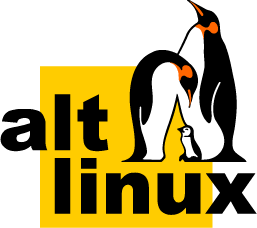 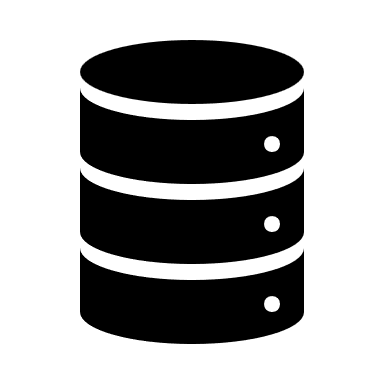 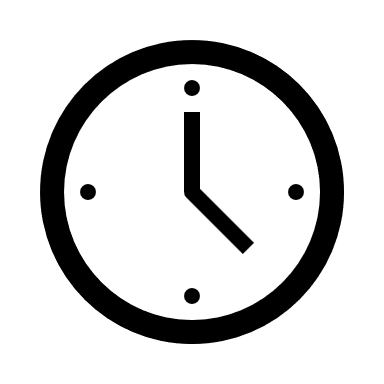 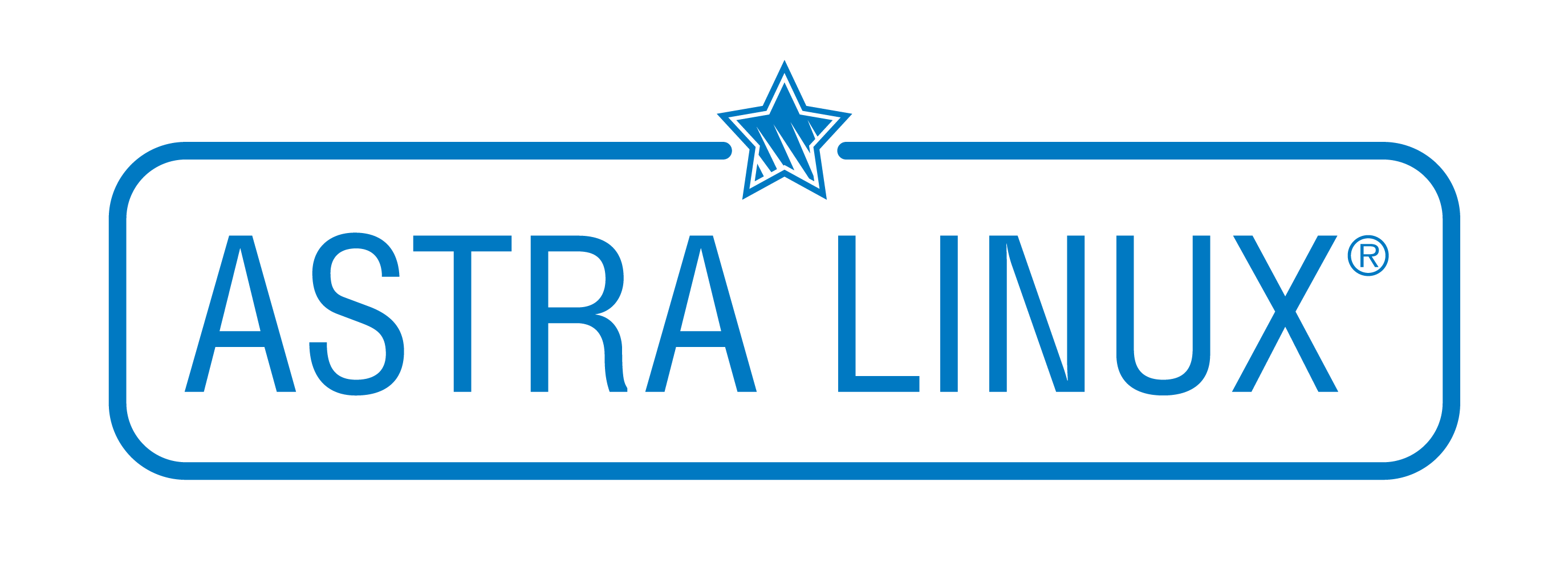 56 CPU
256 GB RAM
32 CPU
64 GB RAM
2.5 TB
48Ч
11
Практическое применение pgcopydb
PostgreSQL 12
PostgresPro 14 Ent Cert
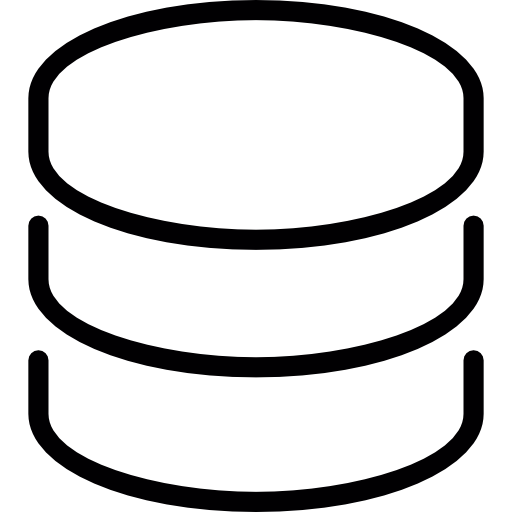 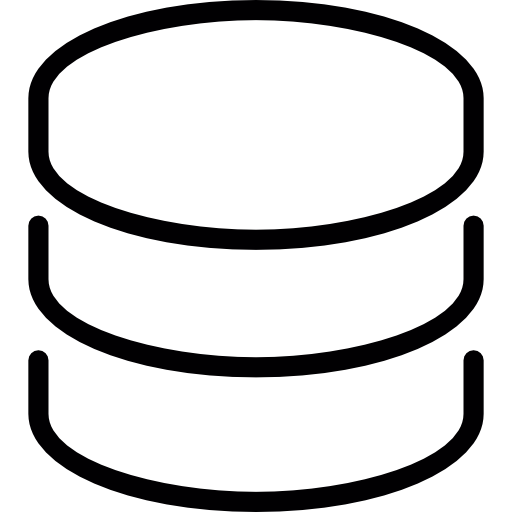 …/bin/pg_upgrade … --jobs 15 …
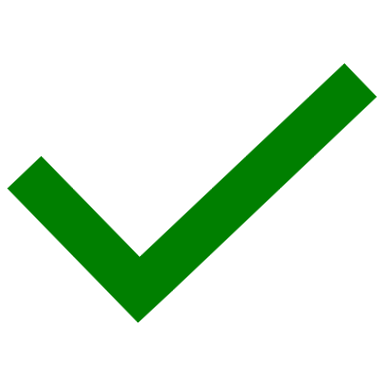 12
Практическое применение pgcopydb
PostgreSQL 12
PostgresPro 14 Ent Cert
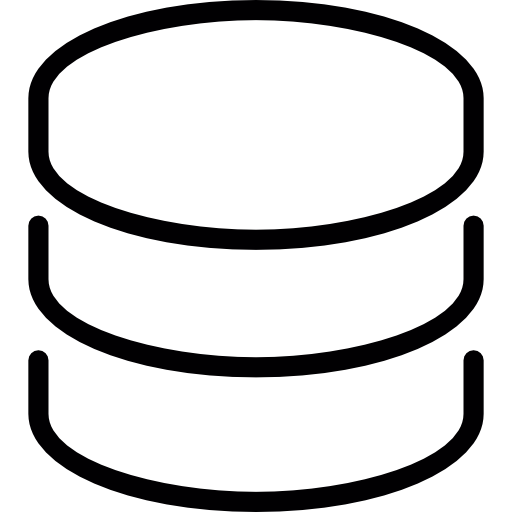 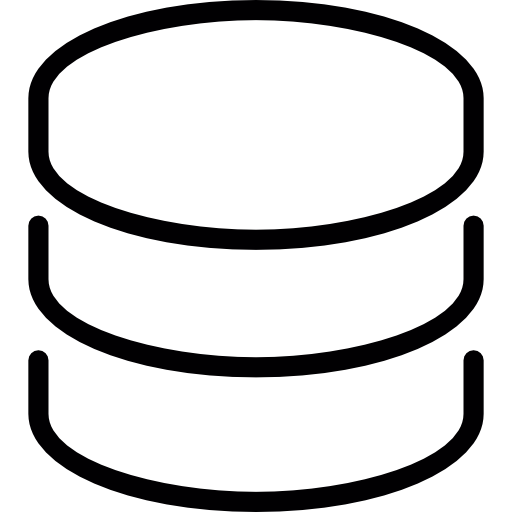 …/bin/pg_upgrade … --jobs 15 …
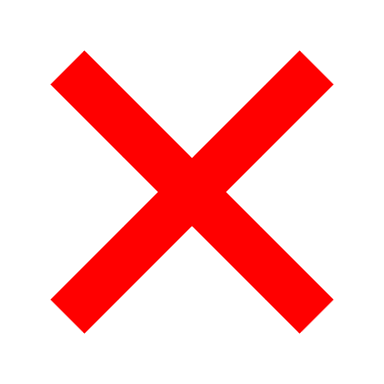 FATAL:  insufficient file descriptors available to start server process
DETAIL:  System allows -3146, we need at least 68.
13
Практическое применение pgcopydb
PostgreSQL 12
PostgresPro 14 Ent Cert
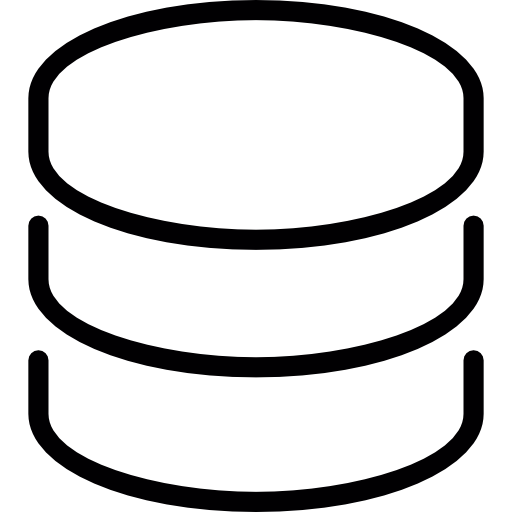 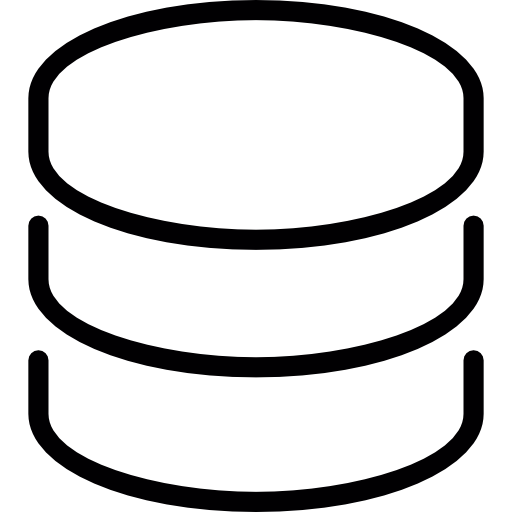 …/bin/pg_upgrade … --jobs 40
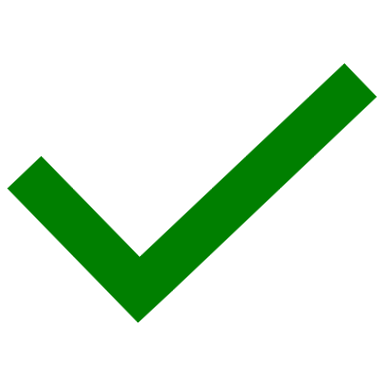 14
Практическое применение pgcopydb
PostgresPro 14 Ent Cert
CREATE DATABASE database1
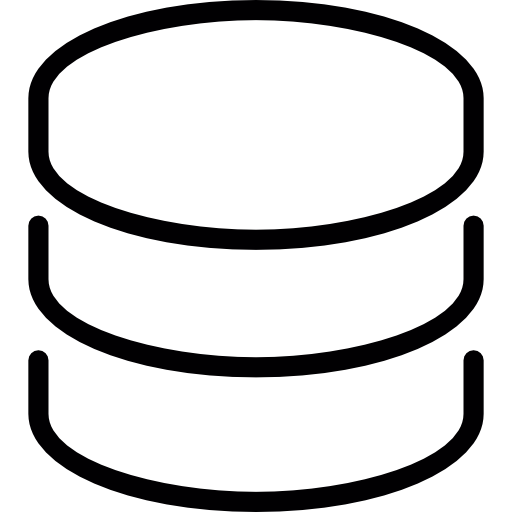 CREATE TABLESPACE ts_table1
./pgcopydb clone 
--dir /tmp/pgcopydb/database1
--roles 
--table-jobs=4 
--index-jobs=4 
--source postgres://<username>:<password>@astralinux:5432/database1 
--target postgres://<username>:<password>@altlinux:5432/database1
Практическое применение pgcopydb
30 GB
14 ИНДЕКСОВ
Step   Connection    Duration   Concurrency
 ---------------------------------------------   ----------  ----------  ------------
                                   Dump Schema       source       406ms             1
                                Prepare Schema       target        46ms             1
 COPY, INDEX, CONSTRAINTS, VACUUM (wall clock)         both      20m46s         4 + 4
                             COPY (cumulative)         both      21m06s             4
                    Large Objects (cumulative)         both        26ms             1
        CREATE INDEX, CONSTRAINTS (cumulative)       target       1m20s             4
                               Finalize Schema       target        20ms             1
 ---------------------------------------------   ----------  ----------  ------------
                     Total Wall Clock Duration         both      20m47s         4 + 4
 ---------------------------------------------   ----------  ----------  ------------
Практическое применение pgcopydb
180 GB
42 ИНДЕКСА (4 ПОТОКА)
Step   Connection    Duration   Concurrency
 ---------------------------------------------   ----------  ----------  ------------
                                   Dump Schema       source       422ms             1
                                Prepare Schema       target        58ms             1
 COPY, INDEX, CONSTRAINTS, VACUUM (wall clock)         both       1h10m         4 + 4
                             COPY (cumulative)         both       1h33m             4
                    Large Objects (cumulative)         both        21ms             1
        CREATE INDEX, CONSTRAINTS (cumulative)       target       6m17s             4
                               Finalize Schema       target        41ms             1
 ---------------------------------------------   ----------  ----------  ------------
                     Total Wall Clock Duration         both       1h10m         4 + 4
 ---------------------------------------------   ----------  ----------  ------------
Практическое применение pgcopydb
180 GB
42 ИНДЕКСА (8 ПОТОКОВ)
Step   Connection    Duration   Concurrency
 ---------------------------------------------   ----------  ----------  ------------
                                   Dump Schema       source       788ms             1
                                Prepare Schema       target        74ms             1
 COPY, INDEX, CONSTRAINTS, VACUUM (wall clock)         both      50m15s         8 + 8
                             COPY (cumulative)         both       1h40m             8
                    Large Objects (cumulative)         both        28ms             1
        CREATE INDEX, CONSTRAINTS (cumulative)       target       2m32s             8
                               Finalize Schema       target        71ms             1
 ---------------------------------------------   ----------  ----------  ------------
                     Total Wall Clock Duration         both      50m16s         8 + 8
 ---------------------------------------------   ----------  ----------  ------------
Практическое применение pgcopydb
600 GB
12 ИНДЕКСОВ
Step   Connection    Duration   Concurrency
 ---------------------------------------------   ----------  ----------  ------------
                                   Dump Schema       source       423ms             1
                                Prepare Schema       target       102ms             1
 COPY, INDEX, CONSTRAINTS, VACUUM (wall clock)         both       3h39m         4 + 4
                             COPY (cumulative)         both       3h49m             4
                    Large Objects (cumulative)         both        22ms             1
        CREATE INDEX, CONSTRAINTS (cumulative)       target       9m00s             4
                               Finalize Schema       target        53ms             1
 ---------------------------------------------   ----------  ----------  ------------
                     Total Wall Clock Duration         both       3h39m         4 + 4
 ---------------------------------------------   ----------  ----------  ------------
Практическое применение pgcopydb
1 ТБ
41 ИНДЕКС
Step   Connection    Duration   Concurrency
 ---------------------------------------------   ----------  ----------  ------------
                                   Dump Schema       source       6s045             1
                                Prepare Schema       target       2s292             1
 COPY, INDEX, CONSTRAINTS, VACUUM (wall clock)         both       3h28m         4 + 4
                             COPY (cumulative)         both      12h01m             4
                    Large Objects (cumulative)         both        24ms             1
        CREATE INDEX, CONSTRAINTS (cumulative)       target      21h36m             4
                               Finalize Schema       target       1h51m             1
 ---------------------------------------------   ----------  ----------  ------------
                     Total Wall Clock Duration         both       5h19m         4 + 4
 ---------------------------------------------   ----------  ----------  ------------
Практическое применение pgcopydb
Наблюдения по использованию:
Не стоит увлекаться количеством потоков: нормальное количество 4-8, а при 20 потоках прироста скорости нет, и появляются ошибки.
Таблицы исходной БД, расположенные в определённых табличных пространствах, переехали в те же табличные пространства на новой БД.
Полезный флаг для параллельного запуска нескольких pgcopydb: --dir /tmp/pgcopydb/database1
21
Pgcopydb в режиме докатки
Аналог логической репликации:
Начинаем перенос БД:
pgcopydb clone --follow &
Когда приложение готово к переключению:
$ pgcopydb stream sentinel set endpos --current
Когда переход завешён – удаляем репликацию с источника и приёмника:
pgcopydb stream cleanup
Команда pgcopydb follow реализует клиент логической репликации для плагина логического декодирования wal2json.
22
Заключение
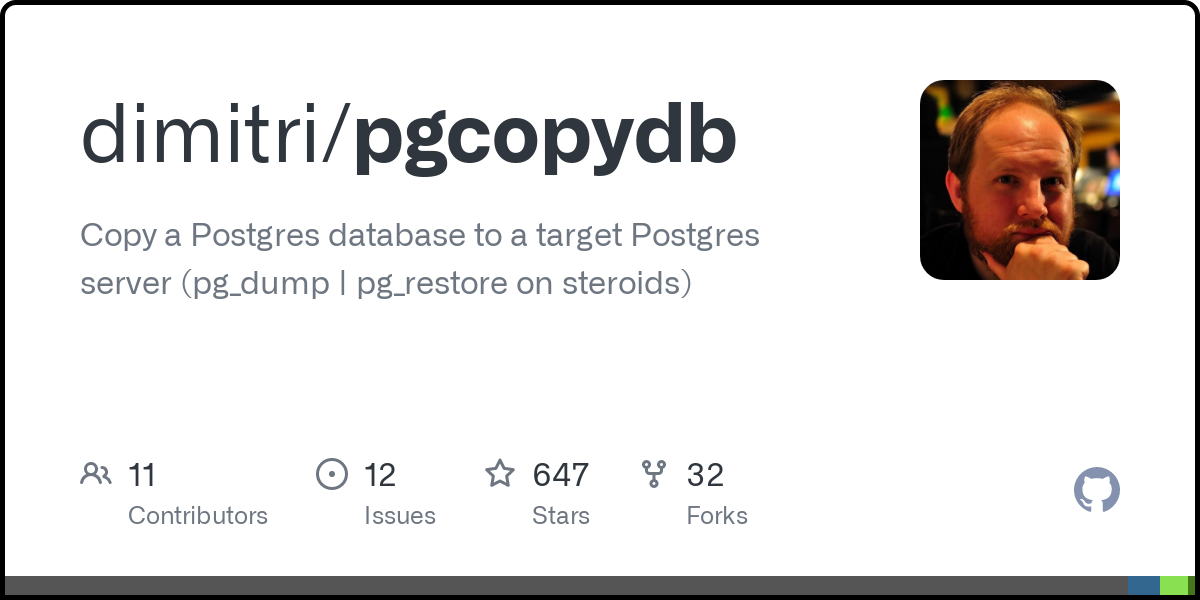 Pgcopydb – новый инструмент копирования БД, пробуйте и используйте!
Уже есть результаты тестирования и практического применения.
Режим с докаткой - ждём с нетерпением.
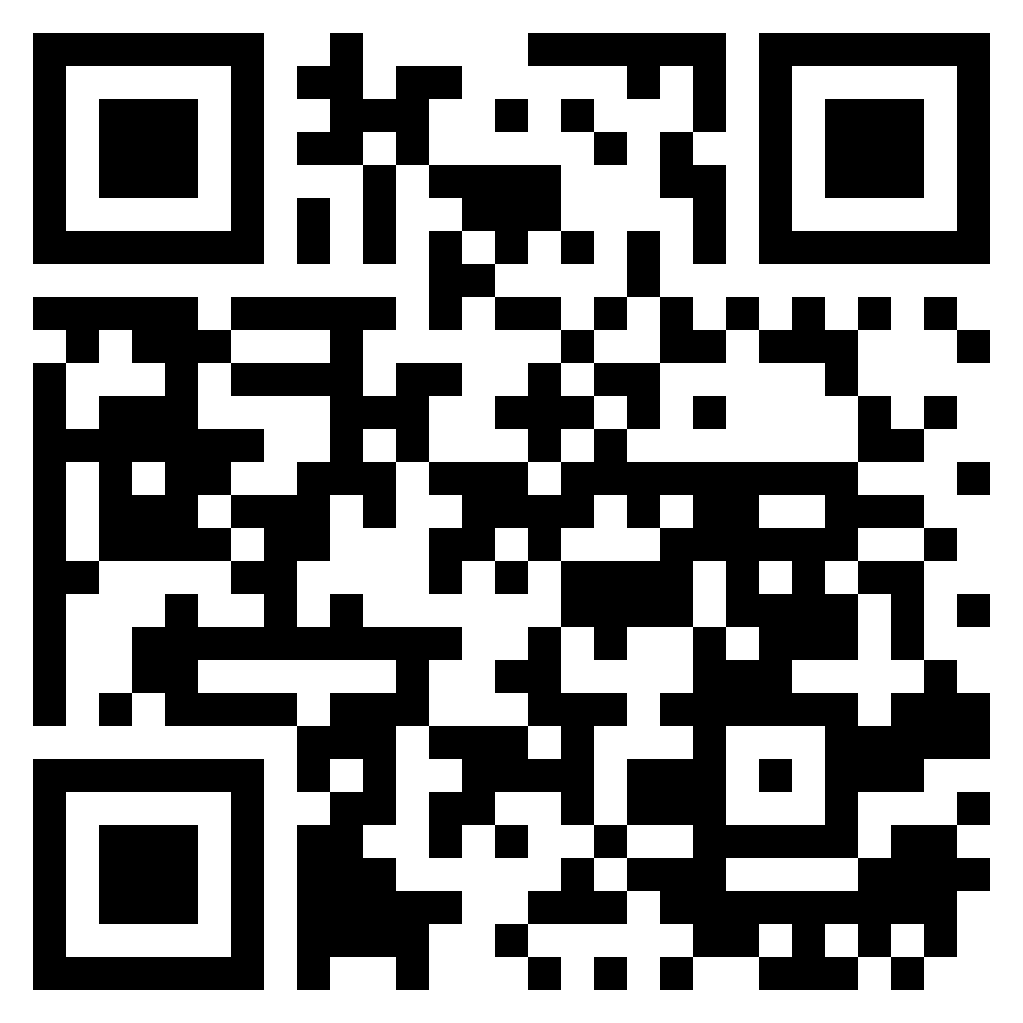 Дмитрию Фонтейну и команде - огромное спасибо и успехов!
23